Single wavelength / channel optical communication
Electrical signalout
Modulator
λ1
Rx
Tx
Optical fiber
Electrical signal in
The simplest optical communication scheme is single wavelength / channel communication.
The light from a single laser (VCSEL, DFB laser, etc.) is electrically-modulated and sent through a single or multimode fiber.
The light is detected at the other end of the fiber and converted back into electrical signal.
Single wavelength / channel optical communication
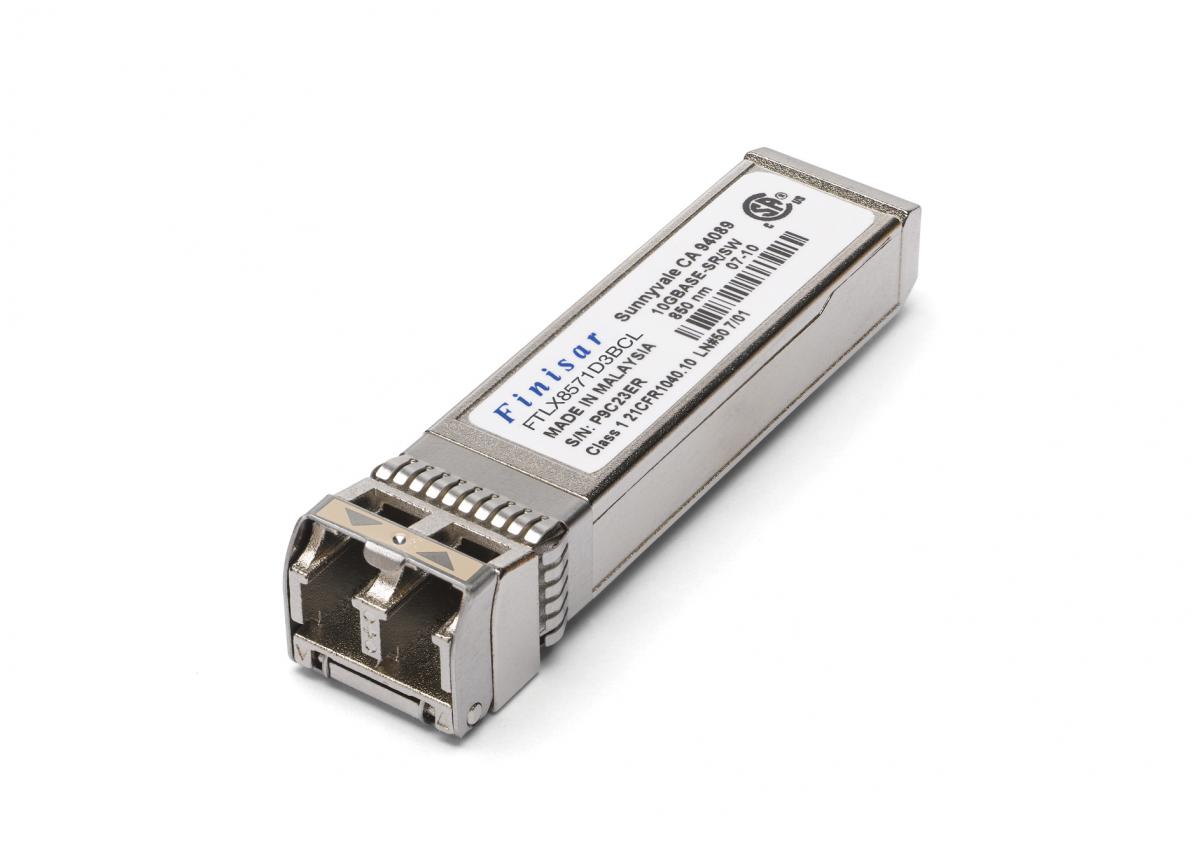 10GB/s transceiver
850nm VCSEL
Max Range ~300m

Short reach data center applications
Source: Finisar
Wavelength division multiplexing (WDM)
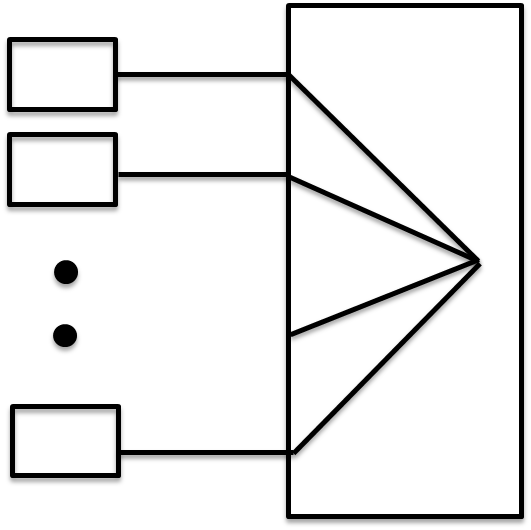 λ1
λ1
Rx
Tx
λ2
λ2
Rx
Tx
Optical fiber
λN
λN
Tx
Rx
Optical demultiplexer
Optical multiplexer
Many wavelengths are sent down the same optical fiber
Capacity is increased by N times, N = # wavelengths
Wavelength division multiplexing (WDM)
The International Telecommunications Union (ITU) has standardized the telecom wavelengths and spacing. The C-band is commonly used for dense WDM (DWDM).
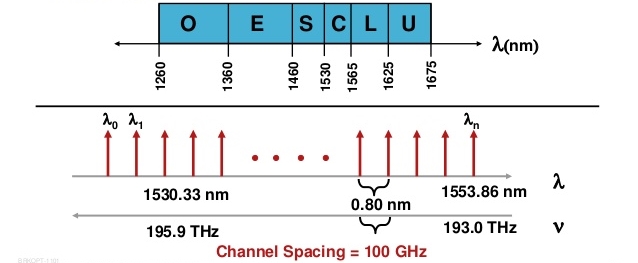 Source: Cisco
Attenuation and dispersion in silica fibers
1550 nm is minimum attenuation point
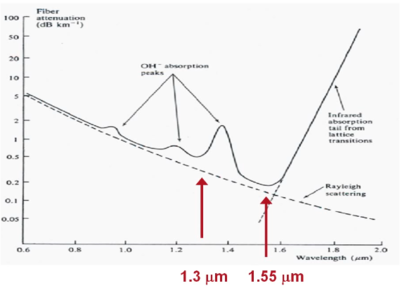 1300 nm is minimum dispersion point
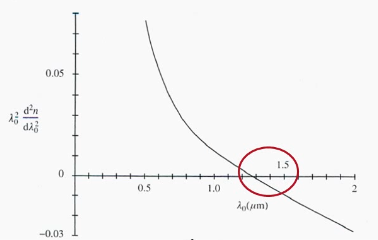 Source: photonicswiki.org
Wavelength division multiplexing (WDM)
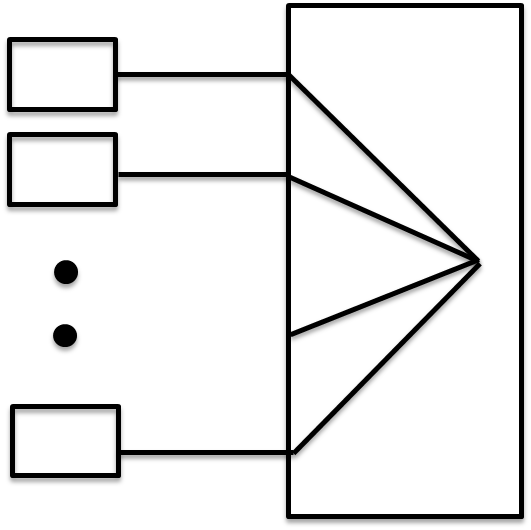 λ1
λ1
Rx
Tx
λ2
λ2
Rx
Tx
Optical fiber
λN
λN
Tx
Rx
Optical demultiplexer
Optical multiplexer
What is inside the box?
Silicon photonics
Silicon photonics has emerged recently as a new technology for photonic communication.
Pros: 
Large index contrast  reduced size of optical components
Leverage existing silicon infrastructure and expertise
Photonics and electronics can coexist (in principle)
Cons:
Silicon is a “dark” material
Difficulty in coupling light
Large thermo-optic effect
Silicon photonics
For the next three class periods we will discuss strategies to demodulate and modulate optical signals
We will primarily focus on ring resonator based designs although by no means the only way to multiplex or demultiplex light.
First, we need to discuss one important passive optical component called the directional coupler.
Mode coupling between waveguides
What happens if I excite the fundamental mode of Waveguide A and place waveguide B nearby?
Light in
Waveguide A
Waveguide B
Mode coupling between waveguides
The mode in Waveguide A happily travels down the waveguide and does not “feel” the effect of Waveguide B since it is too far away
Light in
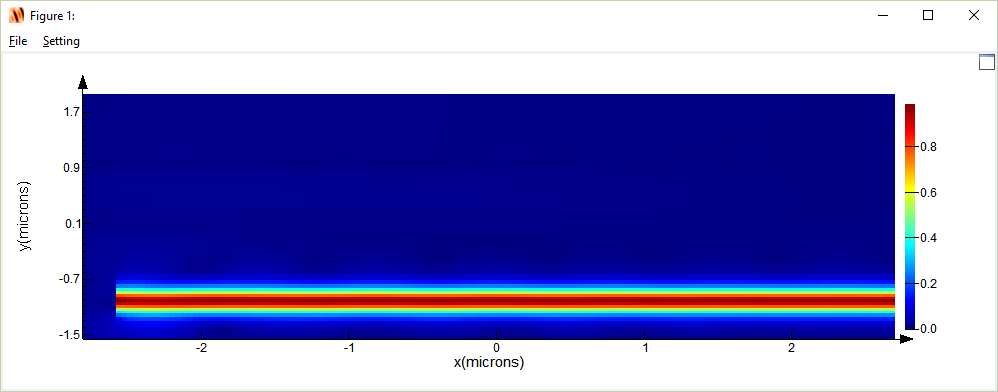 Mode coupling between waveguides
Now, what if waveguide A and waveguide B are placed right next to each other. The fundamental modes of each waveguide are coupled and will form a “supermode”.
What if we excite the supermode?
Light in
Waveguide A
Waveguide B
Mode coupling between waveguides
The “supermode” happily travels down the waveguide
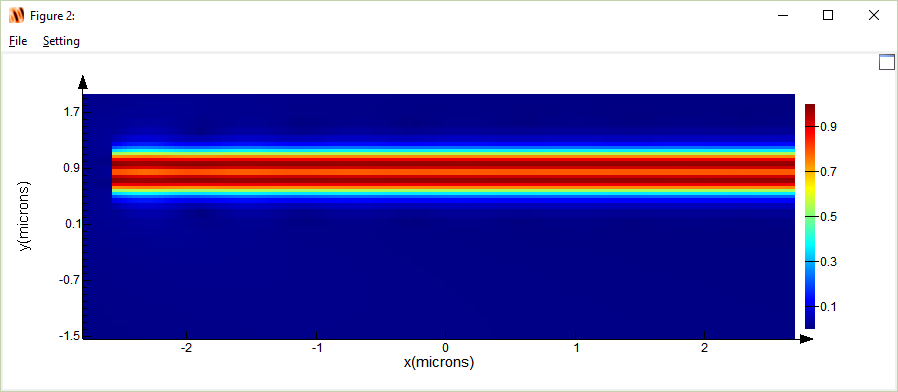 Light in
Waveguide A
Waveguide B
Mode coupling between waveguides
Now, what if I excite only one waveguide and then bring both waveguides into close proximity to each other?
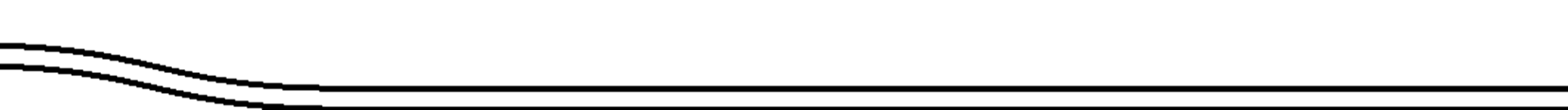 Light in
Waveguide A
Waveguide B
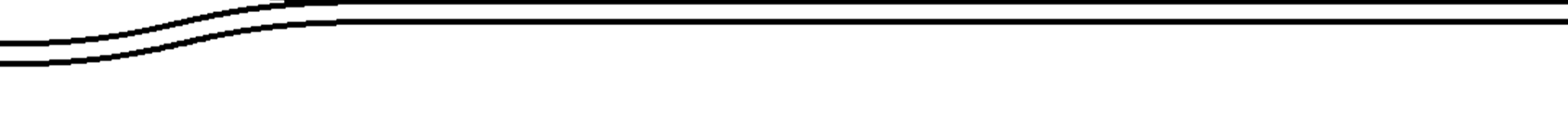 Mode coupling between waveguides
Energy periodically sloshes back and forth between both waveguides.
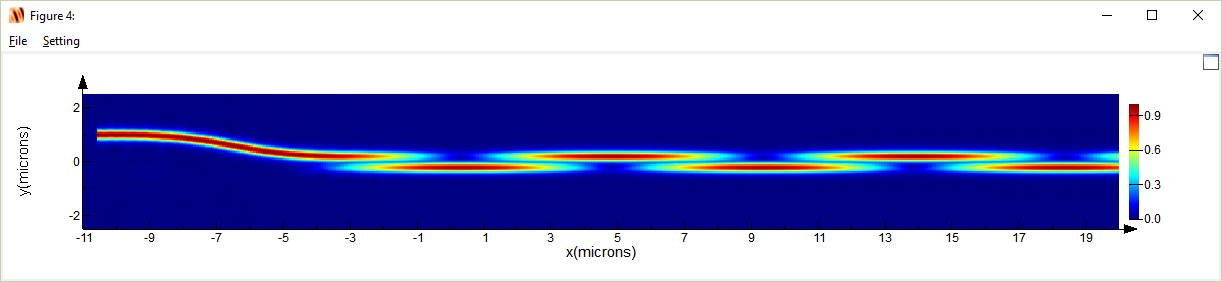 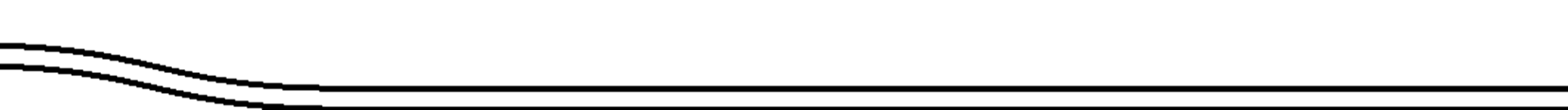 Waveguide A
Waveguide B
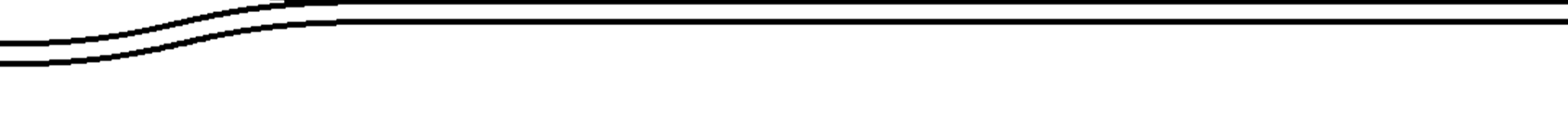 Mode coupling between waveguides
Power in Waveguide A
Power in Waveguide B
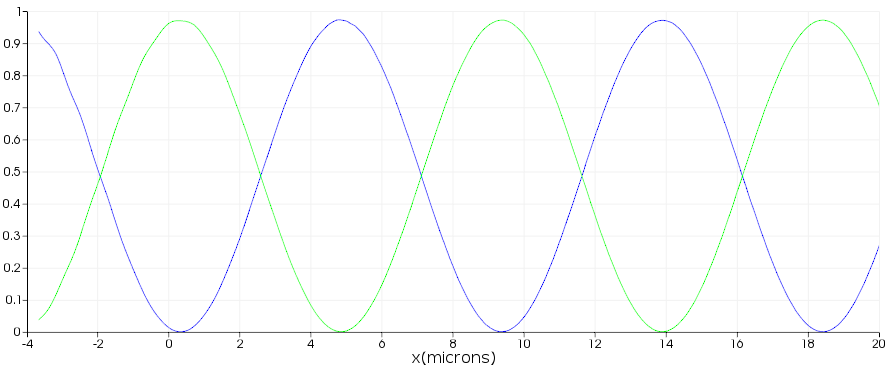 Mode coupling between waveguides
Mode coupling: Mechanical analogy
This “sloshing” of energy back and forth between waveguides seems odd but is also observed between other coupled systems including two coupled mechanical pendulums.
Coupled Pendulum-CjJVBvDNxcE.mkv
(https://www.youtube.com/watch?v=CjJVBvDNxcE)
Coupled modes as a quantum two-level system
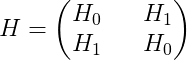 H0 is the energy in an individual mode
H1 is the overlap energy of the two modes
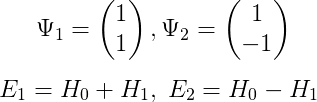 (“supermodes”)
E-fields in phase
Constructive
interference
E-fields out of phase
Destructive
interference
[Speaker Notes: H=\left( \begin{matrix} H_0 && H_1 \\ H_1 && H_0\end{matrix}\right)
\Psi_1 = \left(\begin{matrix} 1 \\ 1\end{matrix}\right),

\Psi_2 = \left(\begin{matrix} 1 \\ -1\end{matrix}\right) \\ \\

E_1=H_0+H_1, \; E_2=H_0-H_1]
Coupled modes as a quantum two-level system
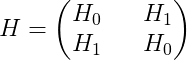 H0 is the energy in an individual mode
H1 is the overlap energy of the two modes
Start in one waveguide
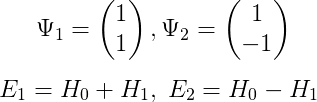 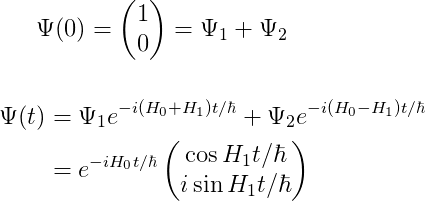 (“supermodes”)
E-fields in phase
Constructive
interference
E-fields out of phase
Destructive
interference
For more rigorous E&M treatment
See Chuang 8.2
Oscillation between the two waveguides
[Speaker Notes: H=\left( \begin{matrix} H_0 && H_1 \\ H_1 && H_0\end{matrix}\right)
\Psi_1 = \left(\begin{matrix} 1 \\ 1\end{matrix}\right),

\Psi_2 = \left(\begin{matrix} 1 \\ -1\end{matrix}\right) \\ \\

E_1=H_0+H_1, \; E_2=H_0-H_1

\Psi(0)=\left(\begin{matrix} 1 \\ 0 \end{matrix}\right) = \Psi_1+\Psi_2 \\ \\
\begin{align*}
\Psi(t)&=\Psi_1e^{-i(H_0+H_1)t/\hbar}+\Psi_2 e^{-i(H_0-H_1)t/\hbar}\\
&=e^{-iH_0t/\hbar}\left(\begin{matrix} \cos{H_1 t/\hbar} \\ i \sin{H_1 t/\hbar}\end{matrix}\right)
\end{align*}]
Ring resonator
Waveguide
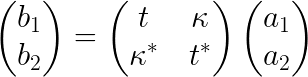 Ring Resonator
Ring resonator
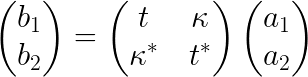 U
Waveguide
Proof:
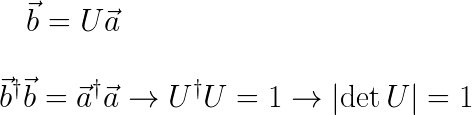 Ring Resonator
Ring resonator
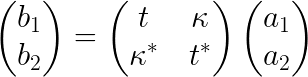 Waveguide
Circulation condition:
(loss in ring)
Define
Ring Resonator
=>
Power transmission
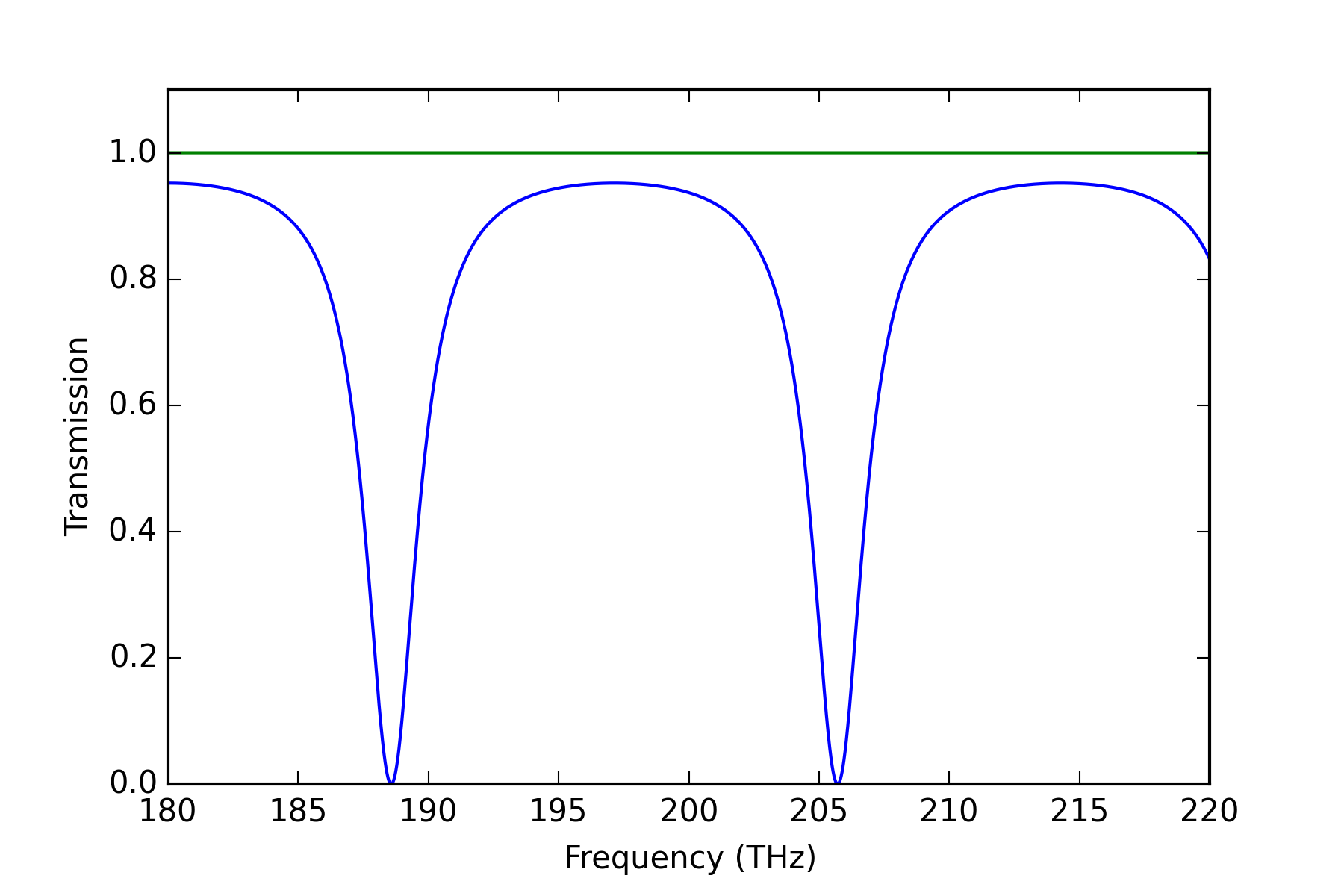 Ring resonator example
Hewlett Packard Enterprise - Silicon Microring Resonators-jdAYo5bM01k.mp4
(https://www.youtube.com/watch?v=jdAYo5bM01k)
Ring resonator all-pass filter
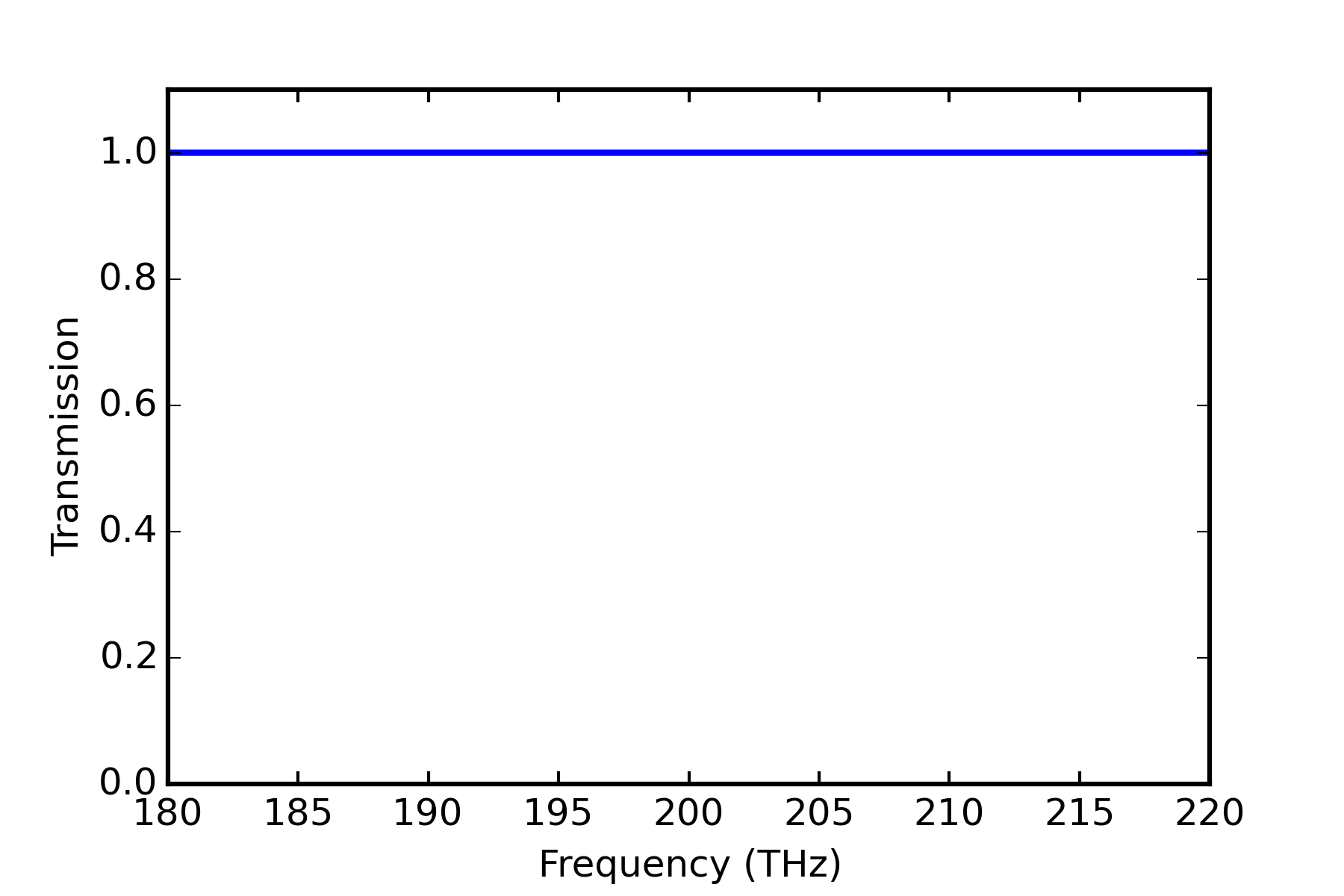 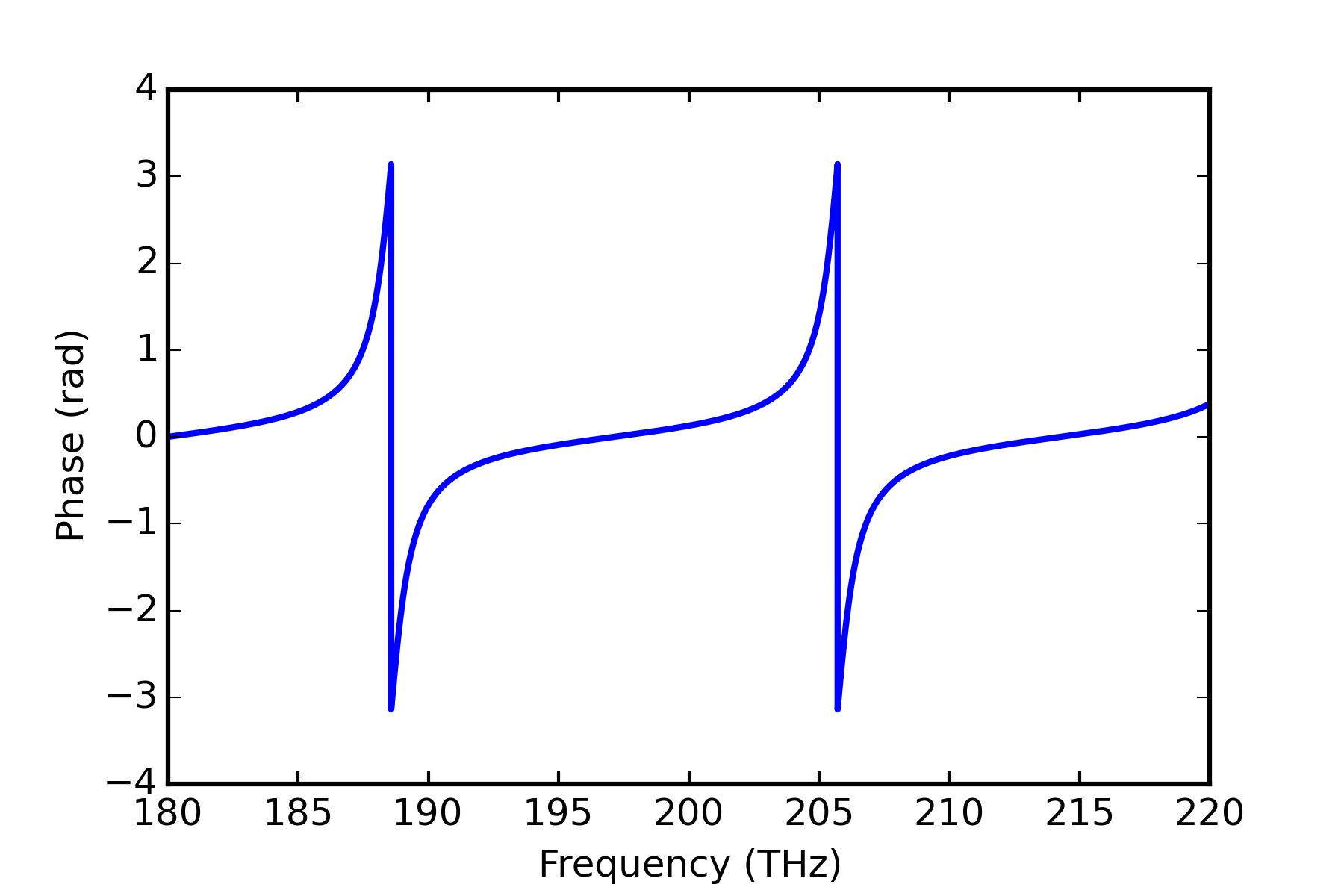 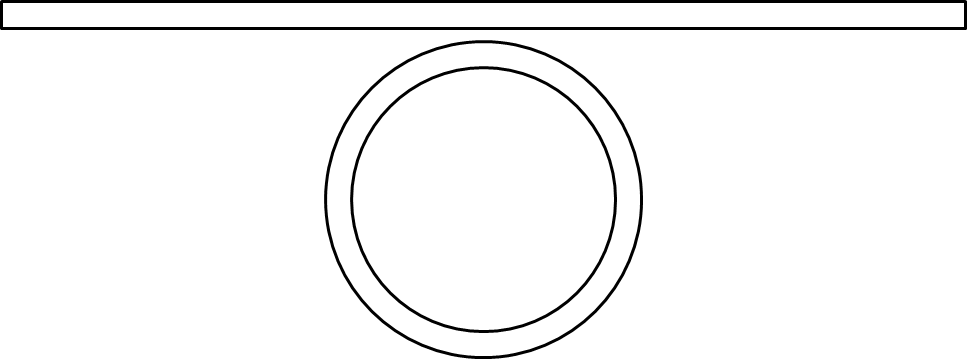 Ring resonator all-pass filter
Mach-Zehnder interferometer (MZI)
w/ ring resonator delay stage
Mach-Zehnder interferometer (MZI)
Light in
Light in
Light out
Light out
Compact delay stage
Add/Drop ring resonator filter
Ring resonator shown on previous page can be used as a notch filter however we need to precisely match the transmission coefficient to the loss coefficient in the ring which in practice is not easy.
Adding another waveguide bus allows you to couple the light out of the ring thus forming a bandpass filter.
Waveguide
Input
Through
Ring Resonator
Drop
Add/Drop ring resonator filter
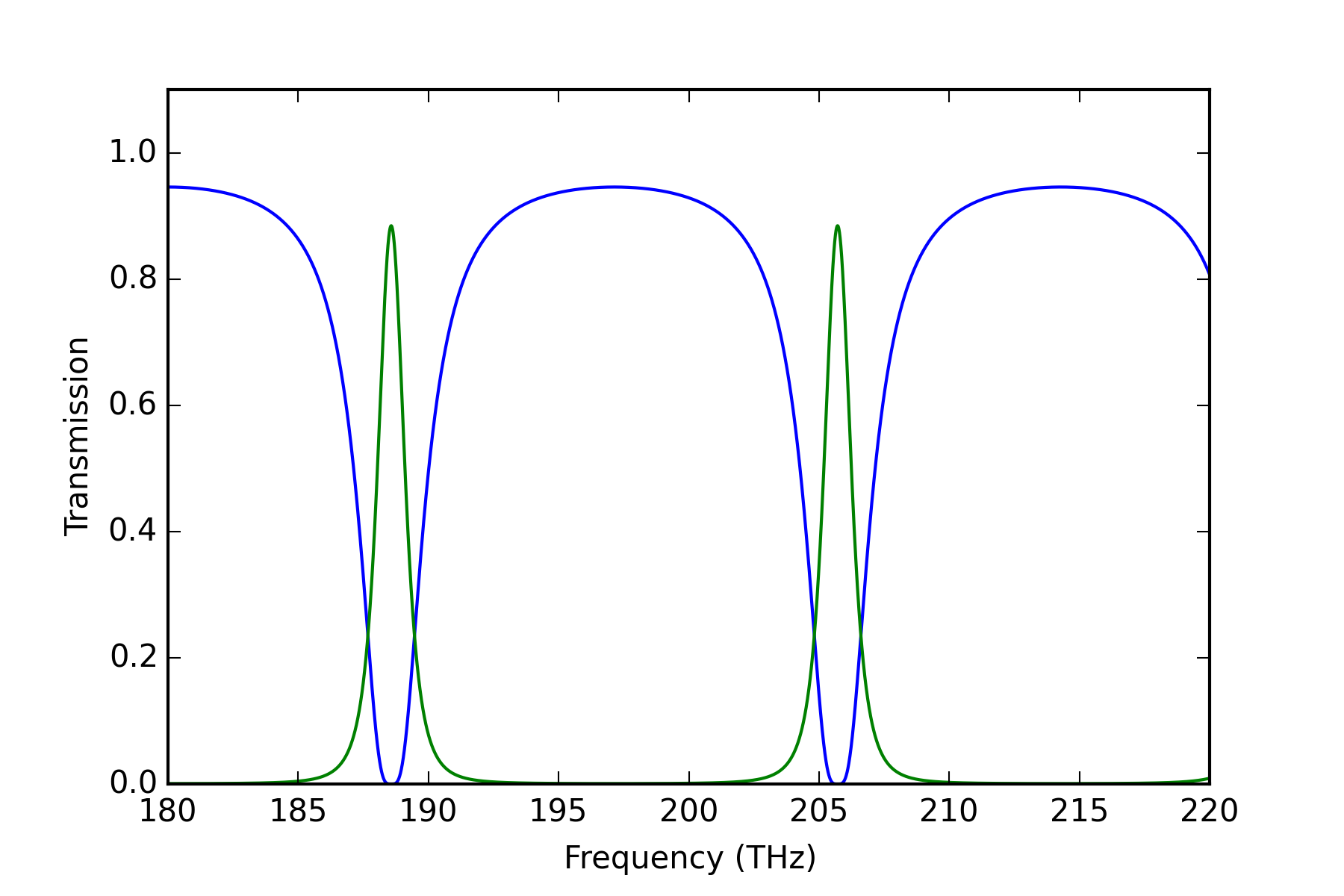 through
drop
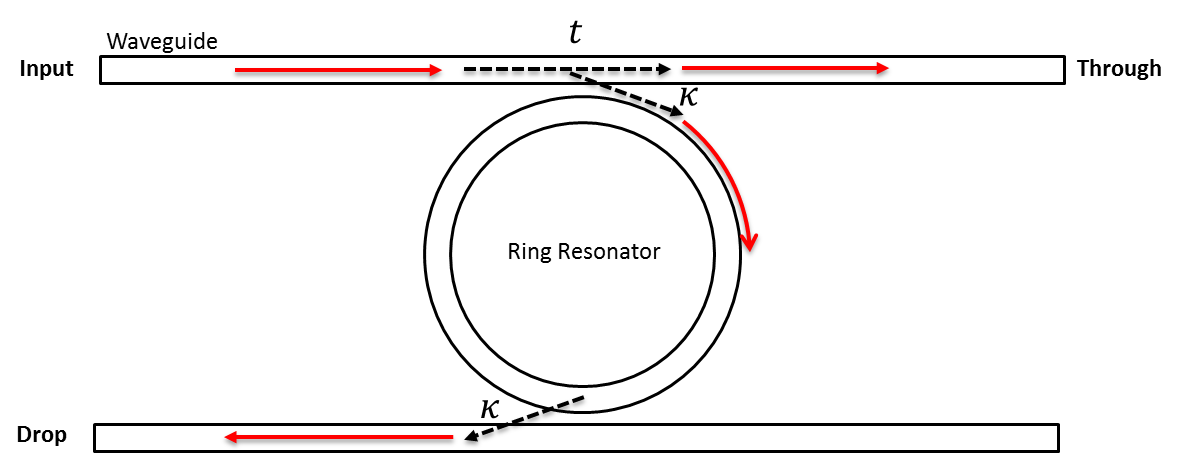 Add/Drop ring resonator filter
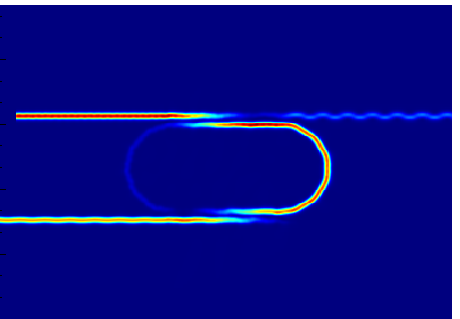 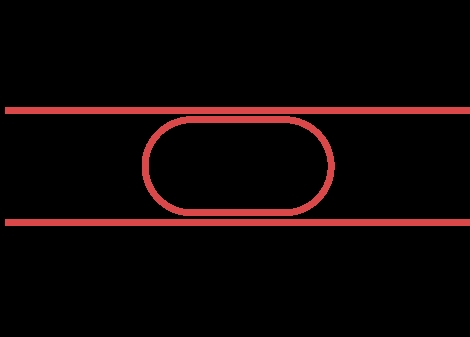 Input
Through
Input
Through
Drop
Drop
WDM demultiplexing
Basic implementation
(in)
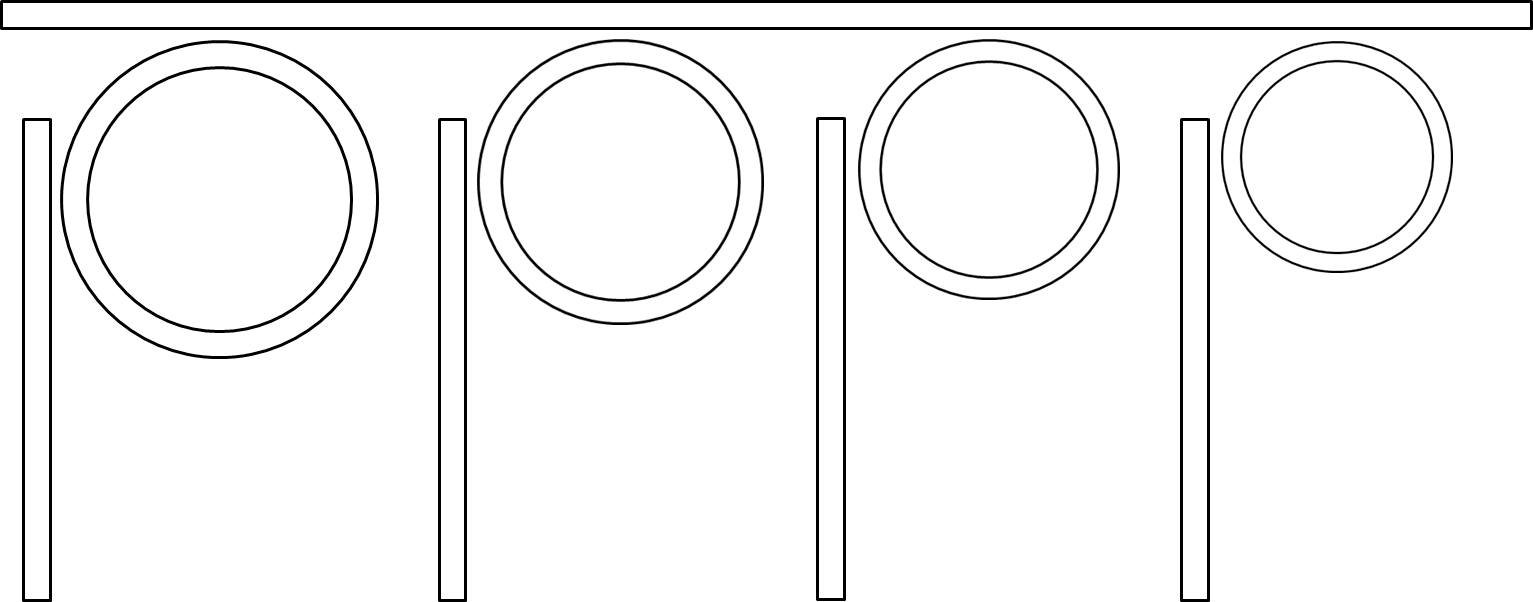 Detector
Detector
Detector
Detector
Comments on ring resonators
Higher order filters can be constructed by adding several rings in series.
Resonant frequency of ring resonator is very sensitive to process variation (variation in effective index) and temperature.
Practical ring resonators for use in a real-world environment need integrated temperature control to stabilize and adjust resonance frequency.
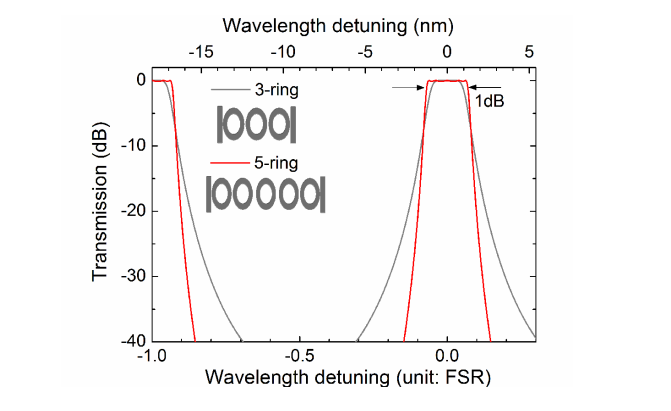 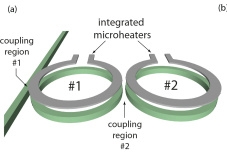 Optics Express Vol. 23, Issue 16, pp. 21527-21540 (2015)
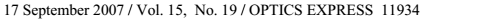 Modulation with ring resonators
Resonance frequency sensitivity to effective index can be exploited for modulation of light
The index of refraction of silicon can be modified by injecting (or removing) free carriers by applied bias
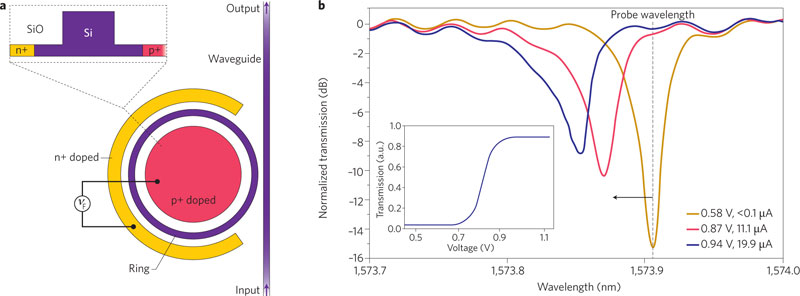 Nature 435, 325-327 (19 May 2005)
Modulation with ring resonators
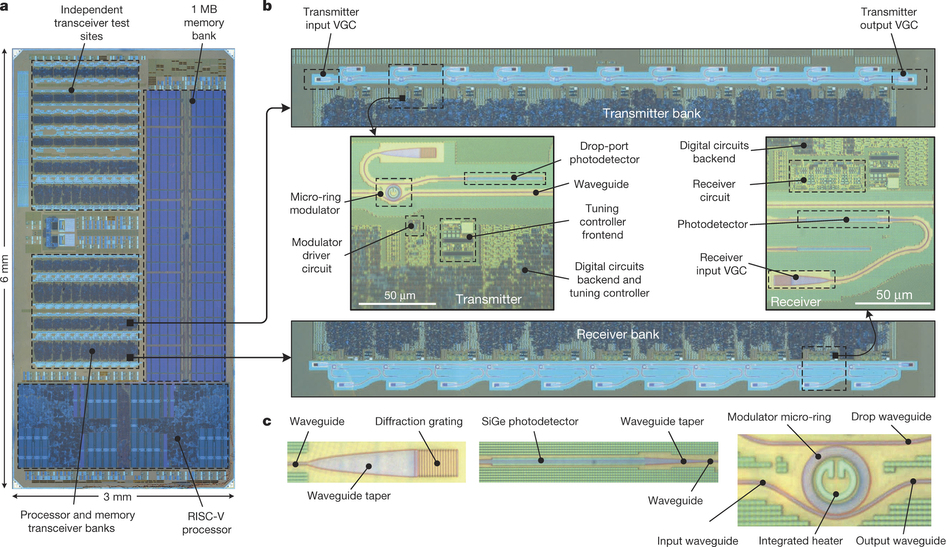 Nature 528, 534–538 (24 December 2015)
Next week
We will discuss modulation with ring resonators and begin designing a modulator based on change in refractive index of silicon with applied bias.
Please download and install Lumerical DEVICE (device simulator) if you have not already done so.